Innovating through a Pandemic
The central role of the clinical engineer in leveraging academia and industry to collaborate in addressing unmet clinical and service needs in a crisis
Frank Kirrane
Department of Medical Physics and Clinical Engineering, Galway University Hospital, Ireland
National University of Ireland, Galway
The Team / Workgroup
Frank Kirrane, Head of Clinical Engineering
Brendan Tuohy, Head of Department of Medical Physics and Clinical Engineering, 
National University of Ireland, Galway
Clinical Research Facility, Galway University Hospital
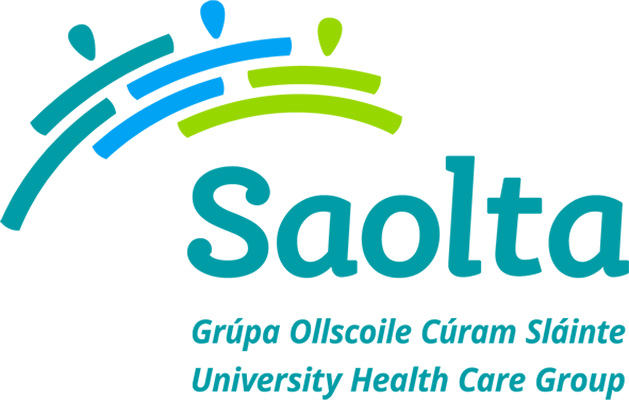 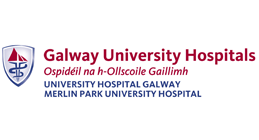 Who we are
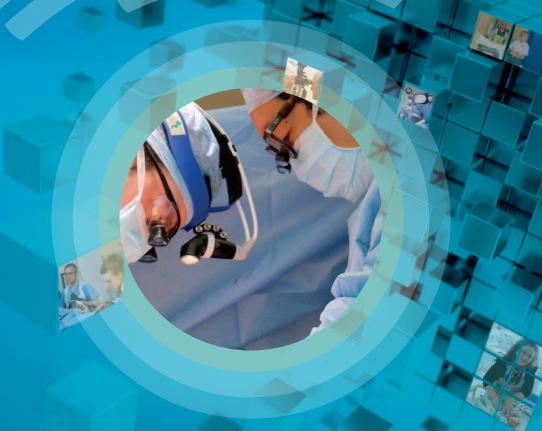 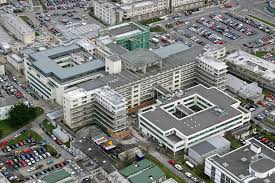 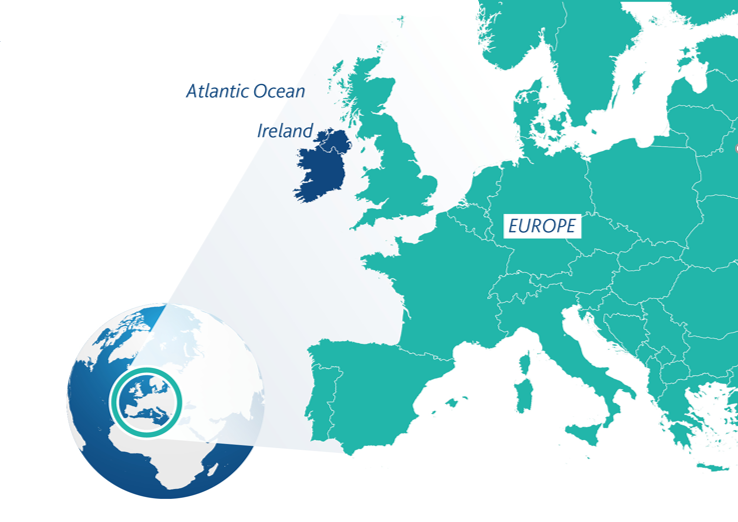 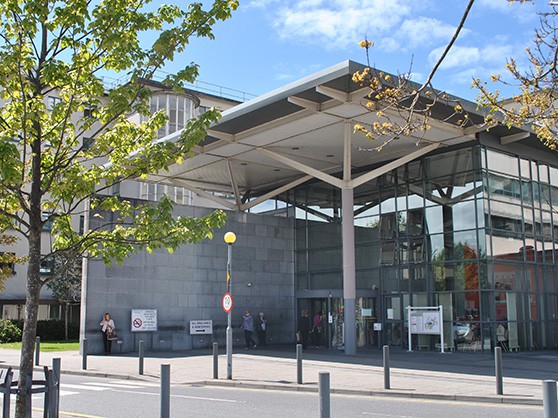 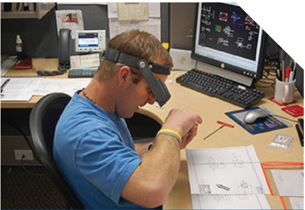 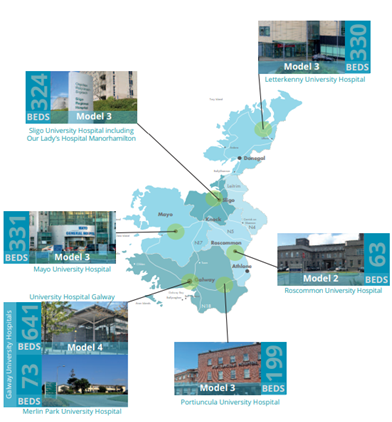 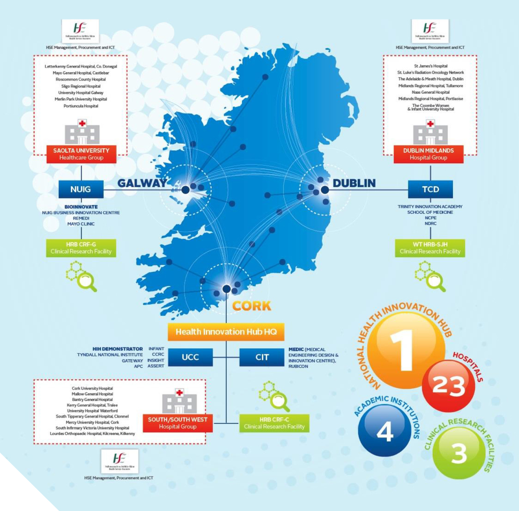 Goals of the project
Demonstrate the unique role of the Clinical Engineering contributes to Research & Innovation (R&I)
How we  ‘fit’ into the wider R&I “ecosystem”
How do we now learn from this experience to grow and sustain a Research & Innovation footprint
Case examples
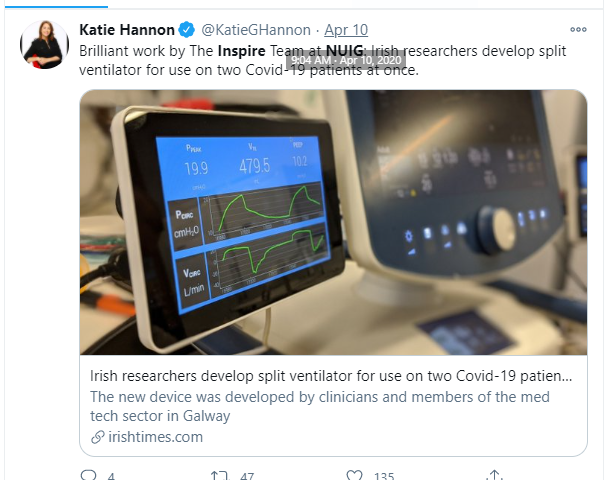 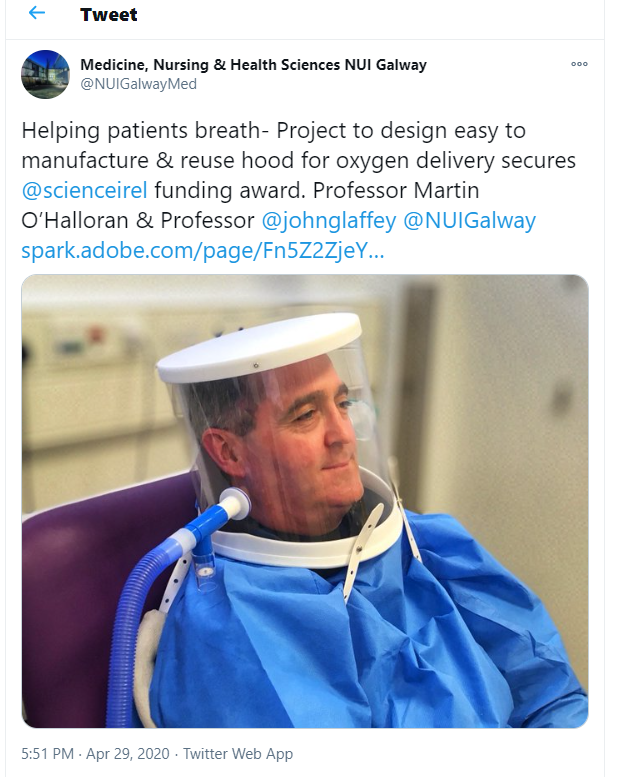 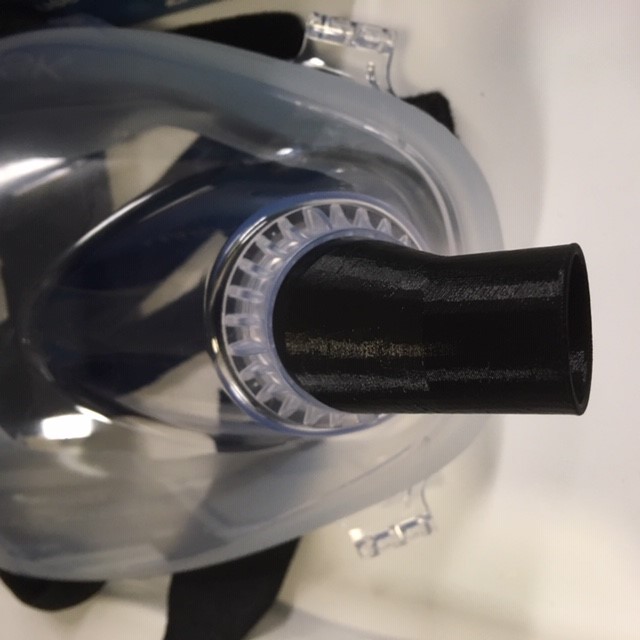 Supply chain disruption
3-d printed accessories
NIV Hood
VentShare


Occupational Safety/PPE
Inspire Guard
Scherelin imaging


Social Distancing
ICU-Family-Link
Telepresence
Cystic Fibrosis Telehealth


Needs assessments, functional and  safety requirements, prototype evaluation, testing, clinical simulation, Clinical risk assessments, Implementation, project management
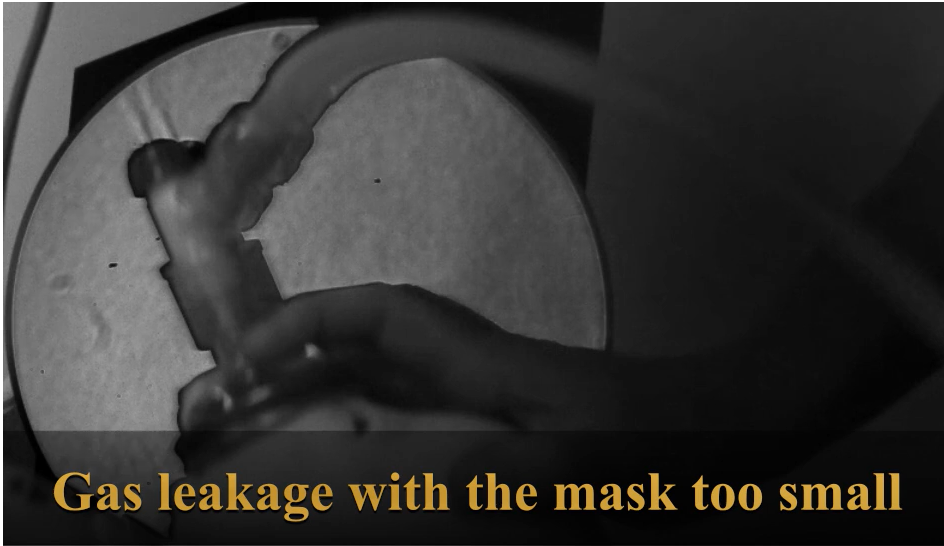 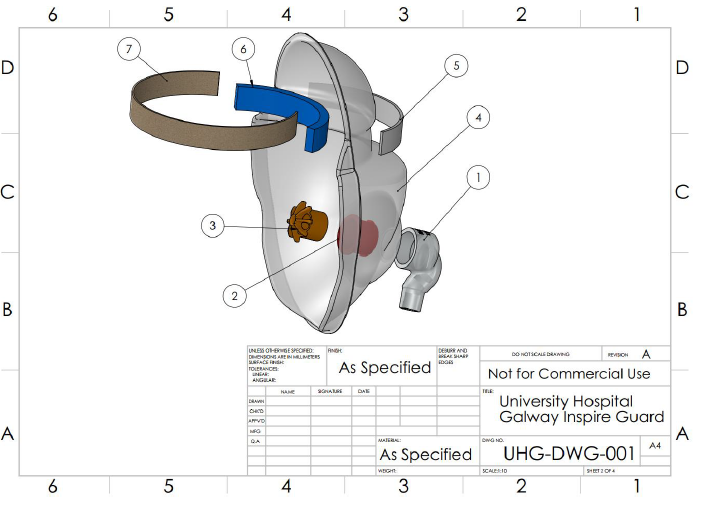 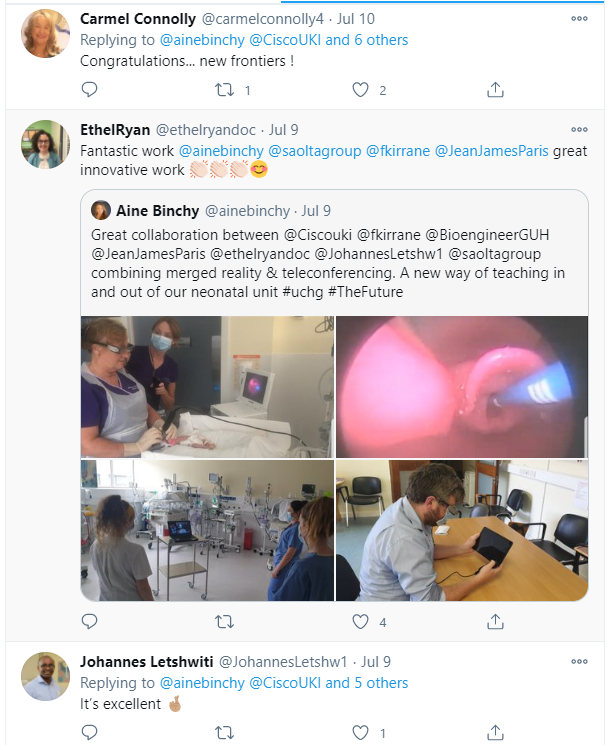 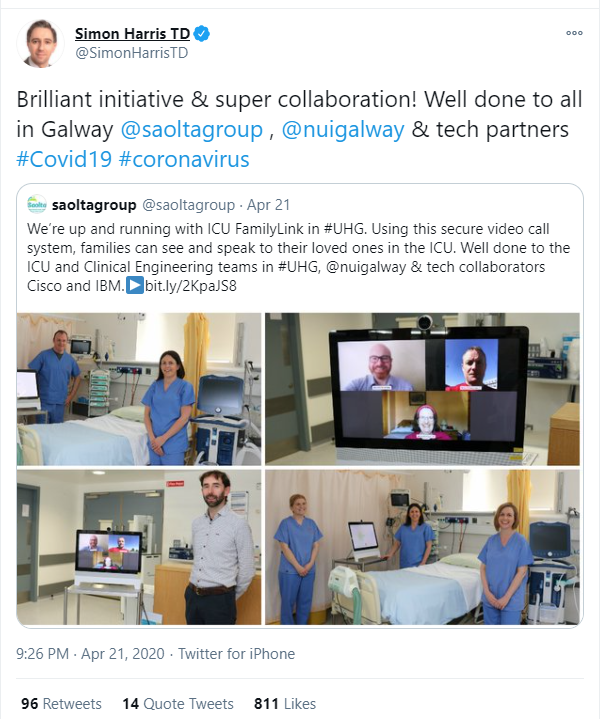 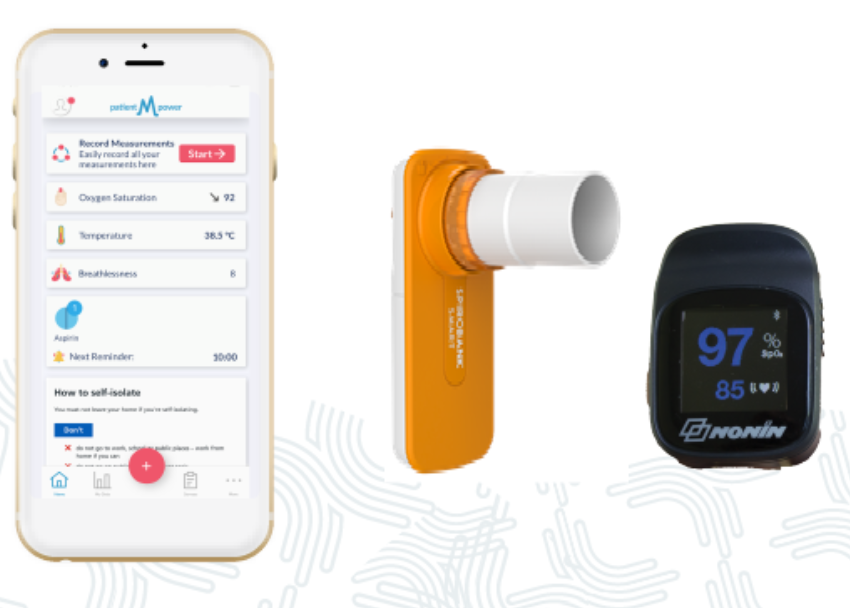 Our place in the R&I “ecosystem”
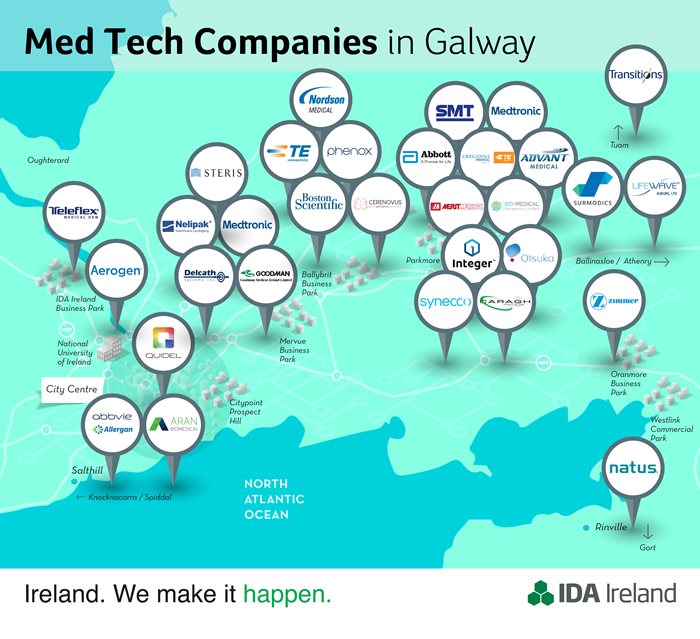 Needs Assessments, Functional and  safety requirements, Prototype evaluation, Human Factors, clinical simulation, Clinical risk assessments, Implementation management
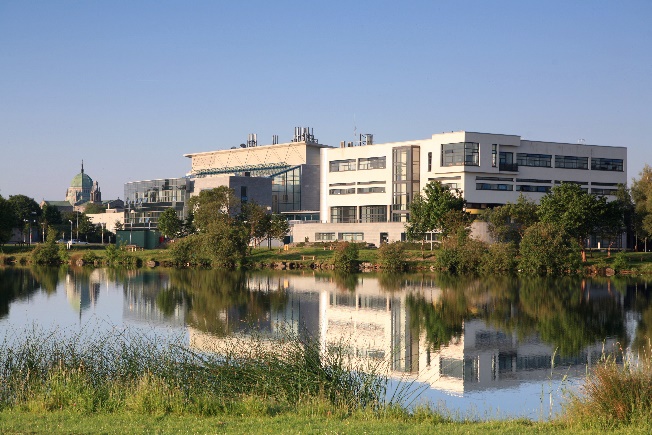 Industry
Academia
Clinical Engineer
hospital
Patient
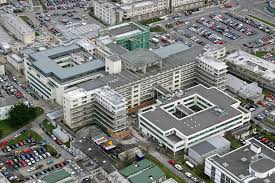 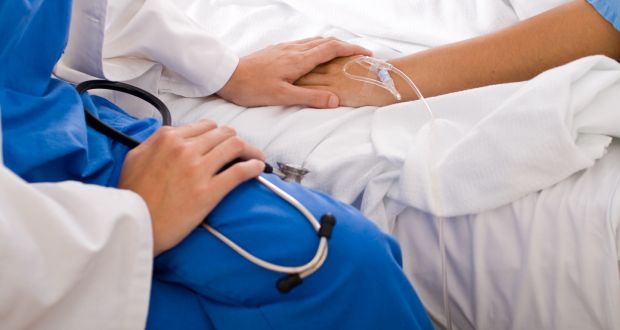 Clinical Engineering Research & Innovation Maturity Model
Purpose (motivation)
Processes (actions)
Product (outcomes)
R&I  integral to department profile, Joint Research  appointments, Principal Investigator level, R&I budget, IP rights
Level 5
Strategic
Funded Research positions
Part-time secondments, Research grants
Level 4
Proactive
Level 3
Defined
Published strategy on R&I collaboration, Research publications
Level 2
Exploratory/Reactive
Ad-hoc, reacts to requests for input
Level 1
Unaware
R&I not a consideration
Frank Kirrane
frank.kirrane@hse.ie
Department of Medical Physics and Clinical Engineering
Galway University Hospital, IRELAND